Amyotrophic  lateral sclerosis
Motor neuron diseases (MND) 
Lou Gehrig’s disease
Degeneration and loss of motor neurons in the spinal cord, brain stem and brain, resulting in a variety of UMN and LMN clinical signs and symptoms.
Incidence; range of 0.4 to 2.4 cases per 100,000, with the incidence
Prevalence; 4 to 10 cases per 100,000
The average age at onset is the mid-to-late 50s
Affects men slightly more than women
In about 5% to 10% of individuals the disease is inherited as an autosomal dominant trait
70% to 80% of individuals develop limb-onset ALS
20% to 30 % develop bulbar-onset ALS
Bulbar-onset ALS is more common in middle-aged women, and initial symptoms may include difficulty speaking, chewing, or swallowing
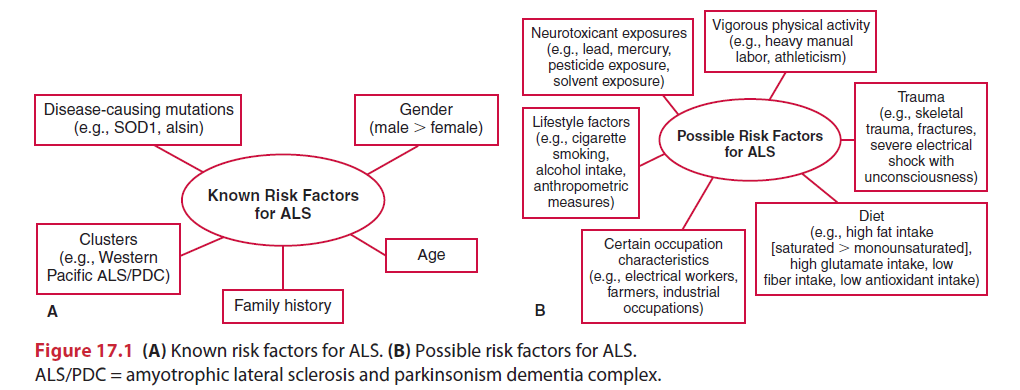 Motor neuron disorders
Etiology
Superoxide dismutases (SOD)
Glutamate
Clumping of neurofilament proteins into spheroids in the cell body and proximal axon is one of the histopathological characteristics of ALS.
Autoimmune reactions (eg. Calcium channels blockage)
Lack of neurotrophic factors could contribute to the development of ALS and other neurodegenerative disorders
Exogenous or environmental factors apoptosis and viral infections
Pathophysiology
Progressive degeneration and loss of motor neurons in the spinal cord, brainstem, and motor cortex
UMNs in the cortex are affected, as are the corticospinal tracts. 
Brainstem nuclei for cranial nerves V (trigeminal), VII (facial), IX (glossopharyngeal), X (vagus), and XII (hypoglossal) and anterior horn cells in the spinal cord are also involved.
Brainstem nuclei for cranial nerves controlling external ocular muscles (III: oculomotor, IV: trochlear, and VI: abducens) are usually spared
Motor neurons of the Onufrowicz nucleus (Onuf’s nucleus), located in the ventral margin of the anterior horn in the second sacral spinal level, are also generally spared
These neurons control striated muscles in the pelvic floor, including anal and external urethral sphincters
The sensory system and spinocerebellar tracts are also generally spared in ALS. 
Re-innervation and ultimate failure of re-innervation
Clinical Manifestations
Clinical manifestations of ALS vary depending on the localization and extent of motor neuron loss, the degree and combination of LMN and UMN loss, pattern of onset and progression, body region(s) affected, and stage of the disease. 
At onset, signs or symptoms are usually asymmetrical and focal.
Progression of the disease leads to increasing numbers and severity of impairments.
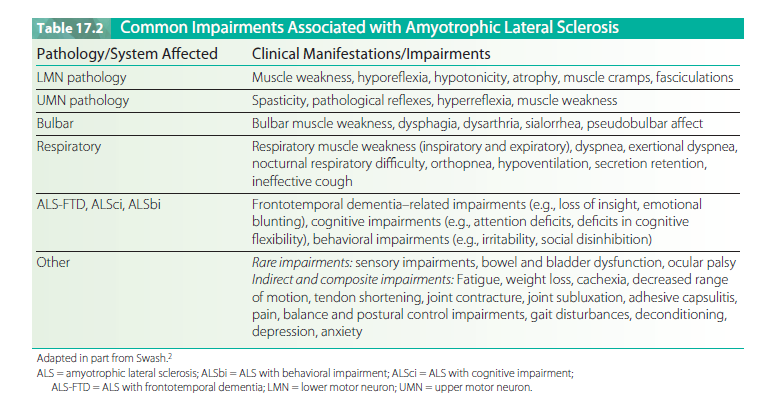 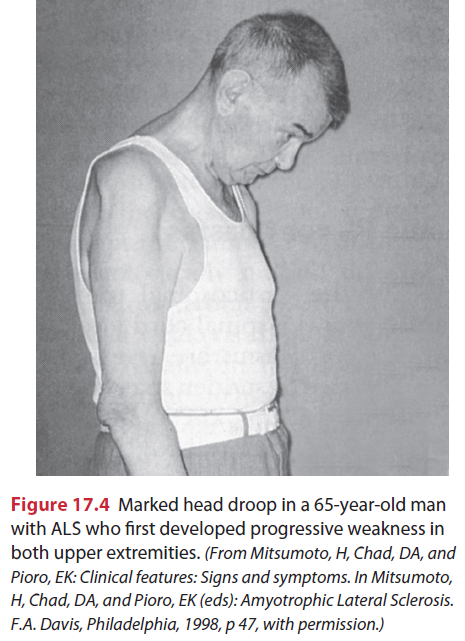 Diagnosis
Genetic test
Clinical presentation
Laboratory studies
EMG
Nerve conduction velocity (NCV) studies 
Muscle and nerve biopsies
Neuroimaging studies
Diagnosis criteria
The diagnosis of ALS requires the presence of 
LMN signs by clinical, electrophysiological or neuropathological examination
UMN signs by clinical examination and 
Progression of the disease within a region or two other regions by clinical examinations of via the medical history, 
And the absence of 
Electrophysiological and pathological evidences of other diseases that may explain the UMN and LMN signs, and 
Neuroimaging evidence of other disease processes that may explain the observed clinical and electrophysiological signs
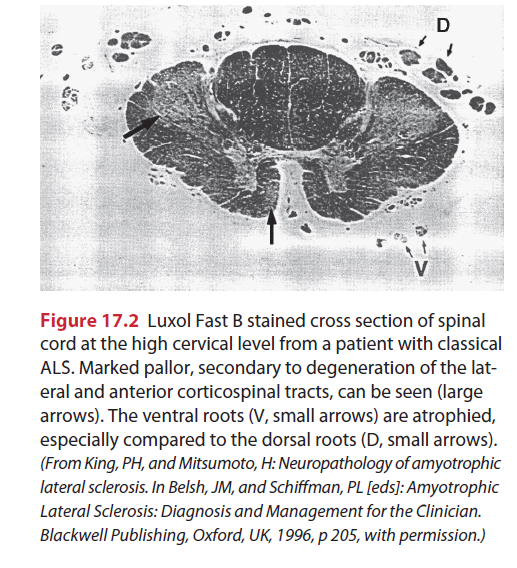 Disease course
ALS has a progressive and deteriorating disease trajectory, and the progression from pathology to impairments to functional limitations to disabilities is inevitable. 
Time from onset to death ranging from several months to 20 years, studies have found the average duration of ALS to be between 27 and 43 months, and the median duration to be between 23 and 52 months. 
Death occurs within 3 to 5 years after diagnosis and usually results from respiratory failure
PROGNOSIS
Age at time of onset 
Individuals with limb onset ALS have a better prognosis than those with bulbaronset ALS
Less severe involvement at the time of diagnosis
No symptoms of dyspnea at onset Psychological status
Management
Disease modifying agents
Glutamate inhibitor; Riluzole (Rilutec)
Palliative care is”.. the active total care of patients whose disease is not responsive to curative treatments. 
Although there is no cure for ALS, it is still considered a “treatable disease” and rehabilitation plays a integral role in the overall comprehensive care of the patient.
Medical management is symptomatic and individualized and involves supportive care to address impairments as they arise.
Medical management may include the prescription of anticramping and antispasticity agents, drying agents for sialorrhea, and antidepressants; recommendations and referrals for precutaneous endoscopic gastrotomy (PEG) tubes and ventilator support (noninvasive ventilation, tracheostomy); and discussion of advanced care directives
Management of dysphagia, dysarthria, anxiety, depression
Pain control
In 1999 a multidisciplinary task force was established to develop recommendations for management of ALS.
Informing the patients and family about the diagnosis and prognosis.
Symptom management of sialorrhea and pseudobulblar affect
Nutrition management and PEG decisions (e.g. dysphagia)
Management of respiratory insufficiency and ventilation decisions (infections, aspiration, low oxygen, hypercarbia, respiratory arrest)
Advance directives and palliative care
Rehabilitation Framework
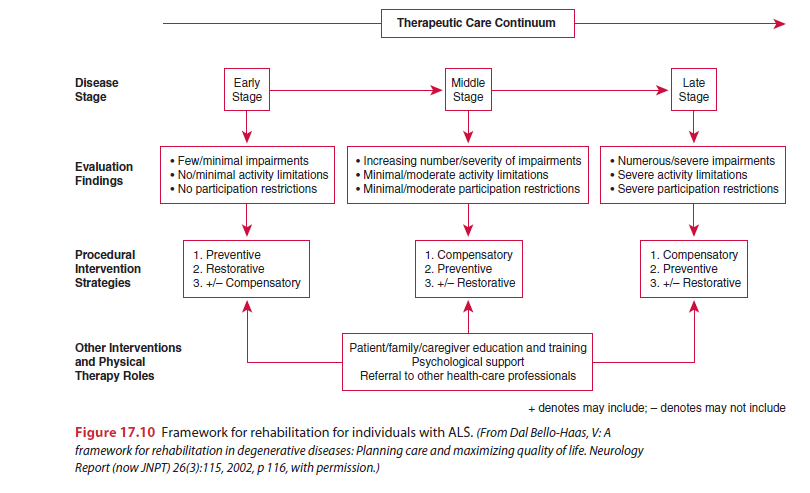 Physical therapy examination
Psychosocial function
Pain 
Muscle performance
Motor function
Tone and reflexes
Cranial nerve integrity
Sensation 
Postural alignment, control and balance
Gait
Respiratory function
Integument
Functional status
Environmental barriers
Fatigue
Disease specific and quality of life measures
Disease specific measures;
ALS Functional Rating scale (ALSFRS)
The revised version
Appel ALS Scale (AALS)
ALS Severity Scale (ALSSS)
Norris Scale.
Quality of life measures
SF-36
The Schedule for Evaluation of Individual Quality Life-Direct Weighing (SEIQoL-DW)
Sickness Impact Profile (SIP).
Physical Therapy Interventions
Cervical muscle weakness
Dyartheria and dysphagia 
Upper extremity weakness
Shoulder pain
Respiratory muscle weakness
Lower extremity muscle weakness 
Gait training
Activities of daily living
Decreased mobility
Muscle cramps and spasticity
Psychosocial issues
Exercise and ALS
Disuse atrophy
Overuse fatigue
Physical Therapy Interventions
Restorative
Compensatory
Preventory
Early stage
Middle stage
Late stage
Type of Semi rigid and Rigid Cervical Collars
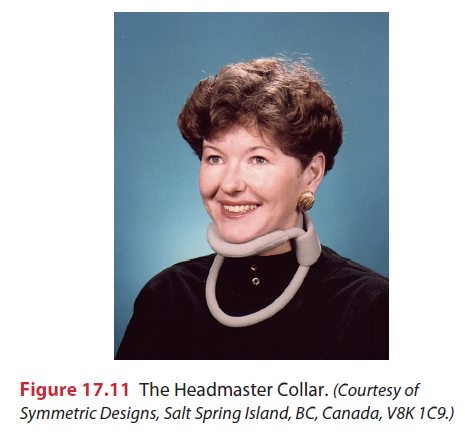 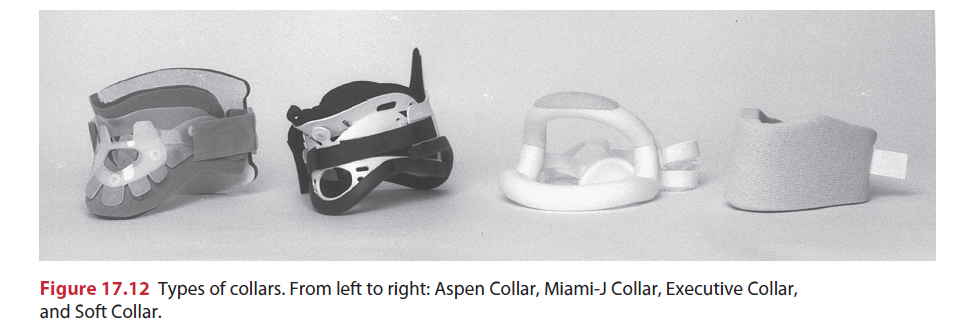 Common Types of Adaptive Equipment
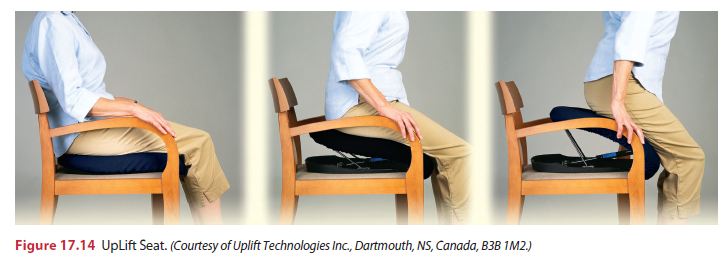 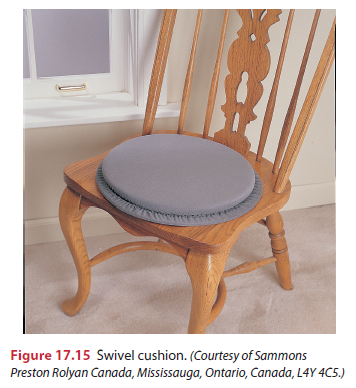 Summary
Amyotrophic lateral sclerosis, the most common and devastatingly fatal motor neuron disease among adults, causes a progressive increase in the number and severity of impairments, activity limitations, and participation restrictions. 
Other than a small percentage of cases, etiology for the most part is unknown, and it is hypothesized that multiple mechanisms may be responsible for the disease. 
Although there is no cure for ALS and its course cannot be altered, it should be considered a “treatable disease.”
Medical management is primarily symptomatic, and a team approach to care is considered optimal.
Rehabilitation management is focused on maximizing function and promoting independence to the highest level possible, and ensuring optimal quality of life throughout the course of the disease and across health care settings.
The physical therapist plays an integral role in designing and implementing therapeutic interventions for individuals with ALS that will allow them to maintain independence and function for as long as possible.
The selection of interventions, grounded in evidence-based research whenever possible, is based on the stage and progression of the disease and may be restorative, compensatory, or preventative. 
These interventions should take into consideration the individual’s goals and psychosocial factors that may affect decision making, such as the individual’s acceptance of the diagnosis and the individual’s social and financial resources. 
Because of the progressive nature of the ALS, the physical therapist must not only address the patient’s current problems, but also plan for the patient’s future needs.
Thanks!